Теорії макроекономічного регулювання
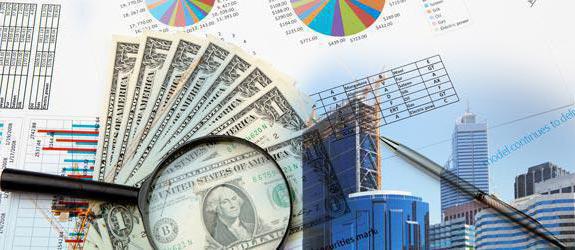 Державне регулювання національної економіки здійснюється на основі поєднання різних
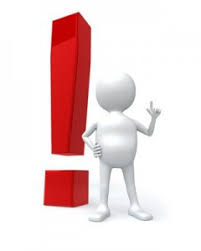 економічних теорій
меркантилізм (XV-XVII ст.)
фр. mercantile — торговець
представляє інтереси торгової буржуазії у періоди феодалізму та становлення капіталізму

1619-1683
Жан-Батист Кольбер
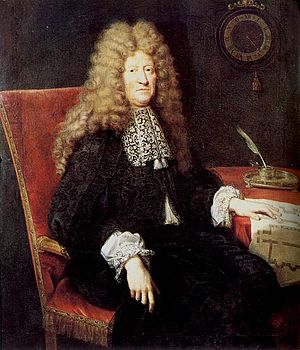 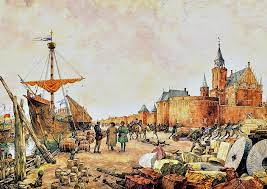 Засади меркантилізму
благородні метали - джерело багатства
 рекомендації правителям своїх держав щодо розвитку зовнішньої торгівлі
до збагачення веде перевищення експорту над імпортом, нагромадження золота й срібла
Політика обмеження доступу іноземних купців до внутрішнього ринку через запровадження високого мита + заходи щодо стимулювання вивозу готової продукції на зовнішні ринки. 
держава стає багатшою, 
якщо володіє більшою кількістю грошей
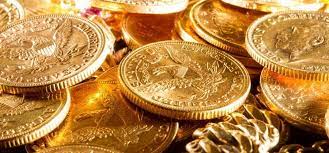 фізіократи XVIII ст.
physis– природа
Течія виникла у Франції

Франсуа Кене
1694-1774
«Економічна 
таблиця» (1758 р.)
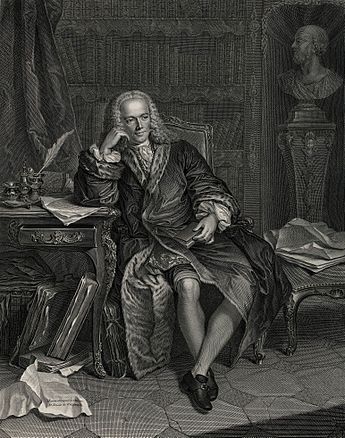 Засади фізіократів
Приватна власність
джерело багатства - праця в сільському 
господарстві й 
продукти землі

Наголос на внутрішній торгівлі
уряди не повинні втручатися в природний хід економічного життя, а їх завданням є запровадження таких законів, які б відповідали законам розвитку природи
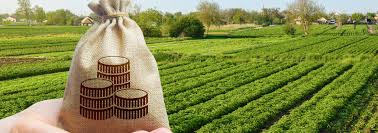 класична теорія регулювання (саморегулювання) друга половина XVIII - початок XIX ст.
А. Сміт і Д. Рікардо
Основний регулятор економічних відносин - ринковий механізм, який автоматично встановлює економічну рівновагу між попитом і пропозицією, заперечуючи необхідність втручання держави в економіку
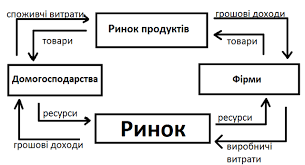 марксистська теорія регулювання
заснована на вченні К. Маркса про трудову природу багатства на основі суспільної власності. 
необхідність знищення приватної власності, конкуренції, доцільність впливу держави на соціально-економічні процеси з допомогою плану.

 



"Тільки там, де виробництво знаходиться під контролем суспільства, задовольняються його потреби"
"Лише при переході засобів виробництва у власність усього суспільства стає можливим суспільне виробництво за наперед продуманим планом»
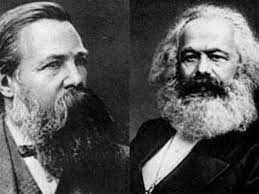 Кейнсіанська теорія
англійський економіст Дж. М. Кейнс

1883-1946
«Загальна теорія 
зайнятості,
відсотків і грошей»
 1936
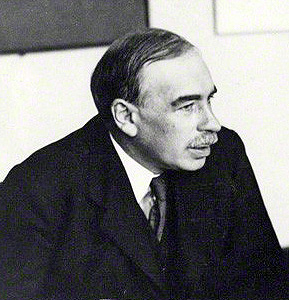 ідеї
обґрунтував необхідність і роль державного регулювання економіки, описав основні засоби та інструменти впливу держави на економіку: 
розширення державних закупок
 підвищення рівня зайнятості
проведення ефективної фіскальної політики
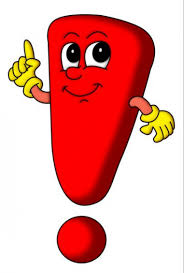 New Deal — «Нова угода»
Курс Ф. Рузвельта із запровадження централізованого планування і стимулювання економіки США, які здійснювалися адміністрацією президента США Франкліна Делано Рузвельта задля подолання Великої депресії в 1933-1940.
Важливо!
Кейнсіанської теорії дотримувалися уряди більшості держав після Другої світової війни, що й сприяло виходу їх країн з кризи і розрухи.
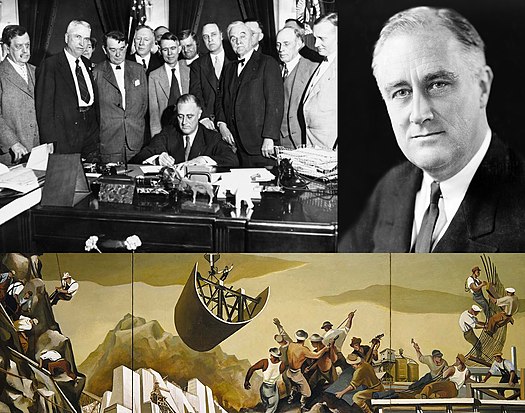 Ліворуч вгорі: Підписання документів про створення державної корпорації «Адміністрація долини Теннессі», частини плану реалізації Нового курсу, травень 1933.Праворуч вгорі: Президент США Франклін Делано Рузвельт, засновник і ідеолог програми Нового курсу.Внизу: Громадські роботи на фресці, присвяченій Новому курсу.
Напрями Нового курсу
теорії на протилежних до кейнсіанства позицій
На базі класичної теорії саморегулювання опоненти Дж. М. Кейнса створюють ряд неокласичних теорій (монетаризм, Раціональних очікувань, "економіки пропозиції"), в яких визнають необхідність державного втручання в економіку, однак зводять його до мінімуму і віддають перевагу опосередкованим методам впливу.
Монетаризм
пропагує регулювання грошового обігу
Мілтон Фрідман, США
1912-2006
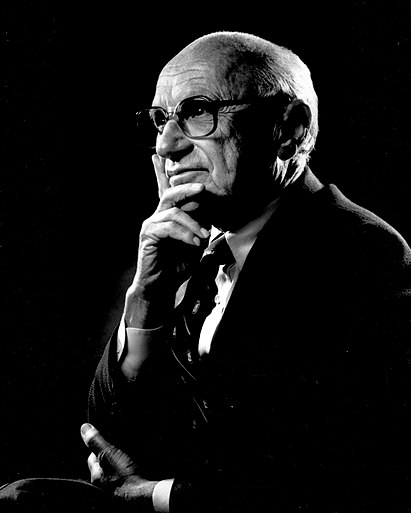 засади
1) система вільного ринку забезпечує високий рівень макроекономічної стабільності на основі конкуренції за умови, що держава не втручається у функціонування економіки
2) втручання держави у визначення мінімальної заробітної плати, підтримку цін на сільськогосподарську продукцію тощо посилює негнучкість цін і заробітної плати. 

держава, втручаючись в економічні процеси, підриває здатність вільного ринку забезпечувати макроекономічну стабільність
засади
Економіка як саморегулююча система
інфляція, спад, безробіття є результатом незадовільної грошової політики держави
 для оздоровлення економіки застосовувати жорстке регулювання приросту грошової маси, зниження рівня податків і кредитів, зменшення соціальних витрат, забезпечення вільного розвитку підприємництва; ринкове ціноутворення, скасування мінімальної заробітної плати



АЛЕ саморегуляція в деяких країнах призвела до спаду виробництва, зростання державного боргу, значного безробіття, зниження доходів, скорочення попиту
Основні ознаки кейнсіанської та монетарної теорій регулювання економіки
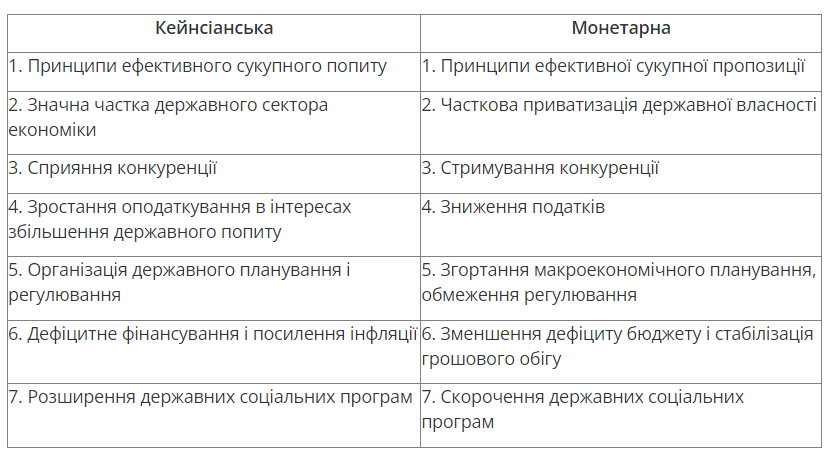 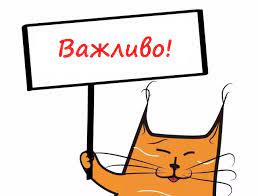 монетарна система забезпечує кращі результати за умов функціонування розвинутого ринку з цивілізованою конкуренцією, а кейнсіанська - в період його становлення
Інші теорії
2012 рік
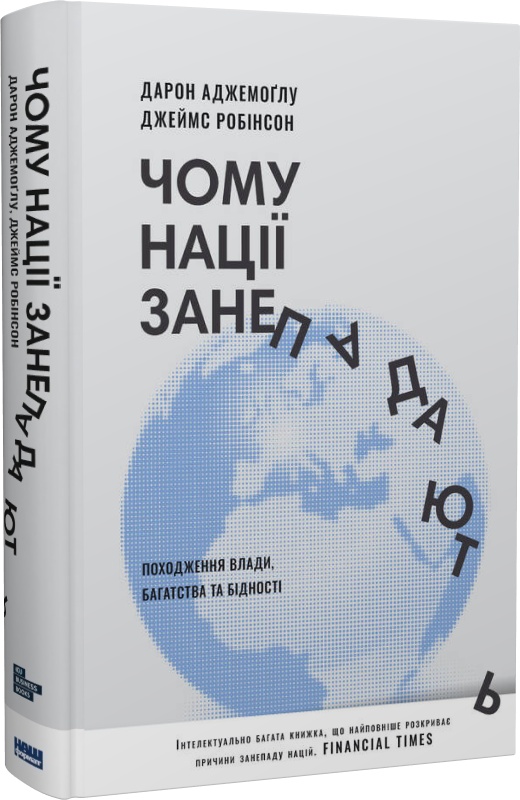 Дарон Аджемоглу
Джеймс Алан Робінсон
(тур. Daron Acemoğlu; нар. 3 вересня 1967, Стамбул) — турецький і американський економіст.
(англ. James Alan Robinson; нар. 1960) — британський економіст і політолог.
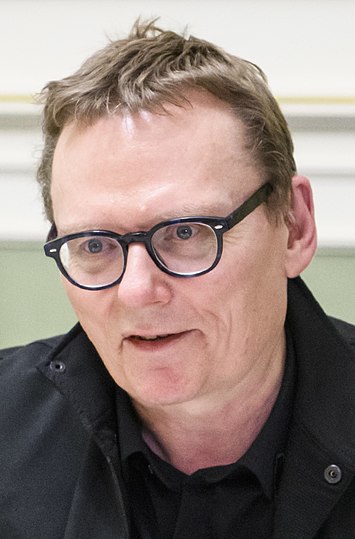 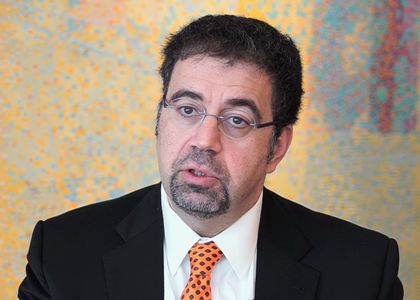 анотація
Чому деякі нації багаті, а інші - бідні? За яким критерієм це визначати: добробут та злидні, високий та низький рівень охорони здоров'я, достатня кількість їжі та її нестача? Яка цьому причина - культура, кліматичні умови, географія? Чи, може, неправильна політика? У світі існують нації, які протягом своєї історії так і не змогли досягнути успіху. Вони постійно говорять про свої кроки на шляху до достатку, але результату немає. Натомість ми бачимо інші країни, які постійно ростуть та розвиваються, і рівень життя у таких країна є значно вищим, ніж у інших. Чому так стається? Які процеси та рішення впливають на це? Саме ці питання досліджують автори і саме на них пропонують свою власну відповідь. Книга ґрунтується на п'ятнадцятирічних дослідженнях. Її рекомендують читати Білл Гейтс та Марк Цукерберг.
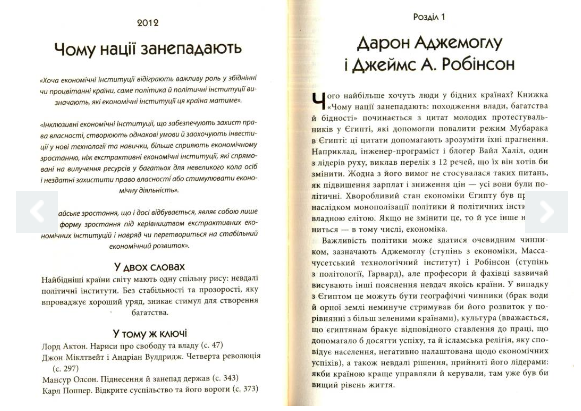 Адам Сміт
1723-1790
«Теорія моральних почуттів» (1759)
«Дослідження про природу та причини багатства народів» (1776)
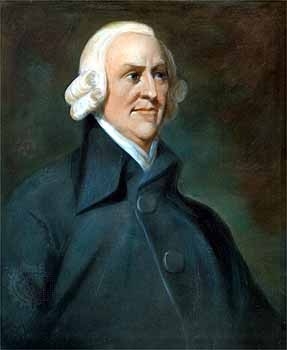 Засновник класичної політичної економії
«економічна людина» - людина є основою всього суспільства, прагне до особистої вигоди
«природний порядок» -  це ринкові відносини, в яких кожна людина засновує свою поведінку на особистих та корисливих інтересах, сума яких і утворює інтереси суспільства
«система природної свободи» - приватна власність
Laissez-faire
Laissez-faire – «нехай роблять, як хочуть», «невтручання» – невтручання держави у розвиток економіки

Ринок функціонує на засадах «невидимої руки» - 
«свого обіду ми чекаємо не з ласки різника, броварника чи пекаря, а від їхнього прагнення діяти у своїх інтересах, унаслідок намагань кожного мати власну вигоду, невидима рука сприяє цим цілям, що аж ніяк не були його намірами»
Багатство народів
Поділ праці – запорука багатства народів
Один робить 20 шпильок за день, а 10 робітників – 48 тисяч

Переваги капіталізму
Вільний ринок
Живе за своїми законами – попит-пропозиція
Саморегулюється
Функції держави
АЛЕ:
Оборона
Громадські роботи
Освіта 

Винятково функції держави
Регулятивна політика держави
Повинна бути обережною

Надмірний вплив шкідливий!!!
Девід Ріка́рдо
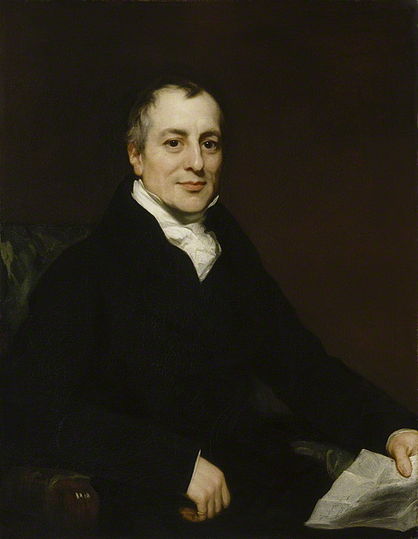 1772 —  1823
 англійський економіст, класик політичної економії, послідовник і одночасно опонент Адама Сміта

виявив закономірність в умовах вільної конкуренції, тенденцію норми прибутку до пониження, розробив теорію про форми земельної ренти. Стверджував, що цінність продуктів визначається кількістю праці, необхідної для їх виробництва, і розробив теорію розподілу, що пояснює, як ця цінність розділяється між різними класами суспільства.
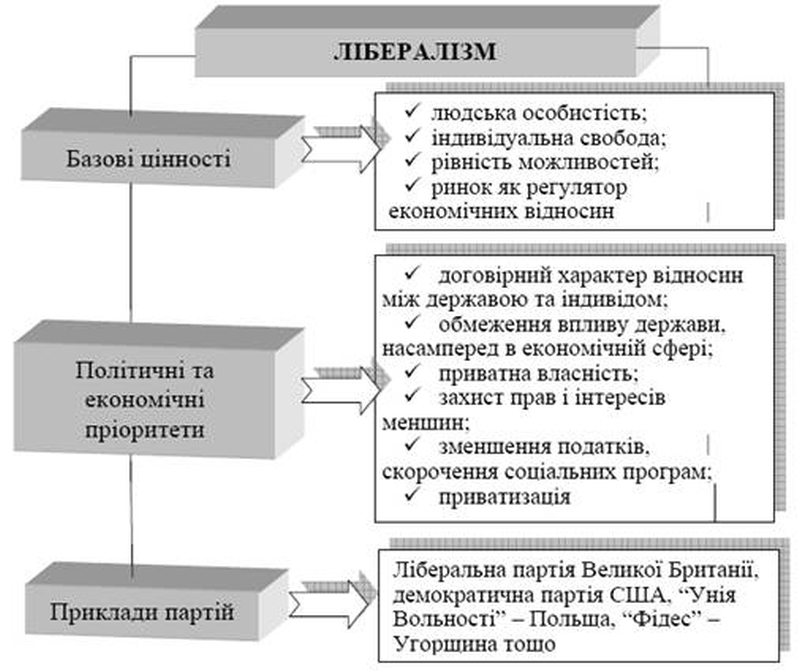